الصف الثالثالوحدة الأولىأقسام جهاز الدوران
مخرجات التعلّم
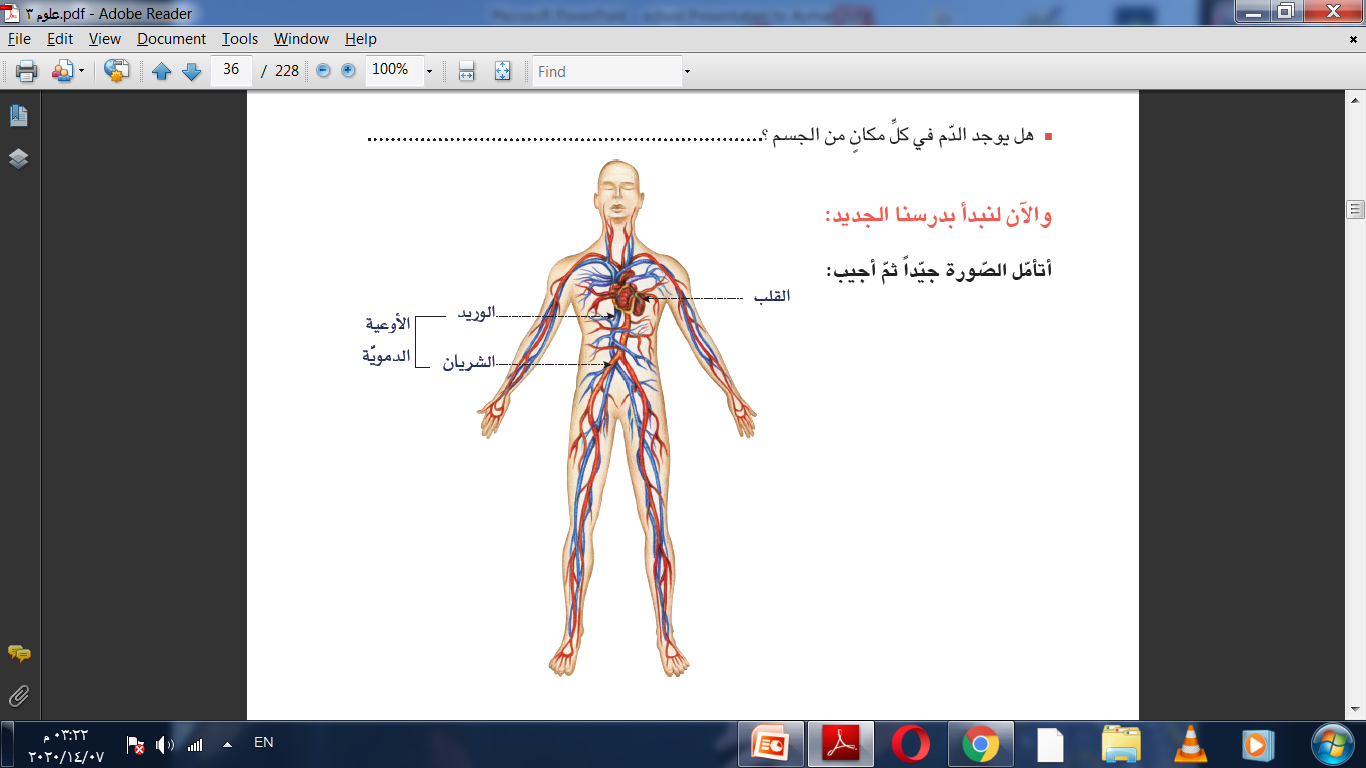 تأمل الصورة جيّداً
جهاز الدوران
القلب
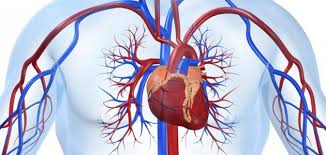 الوريد
الشريان
الأوعية الدموية
يتـألّف جهاز الدوران من
القلب
الأوعية الدموية
الدم
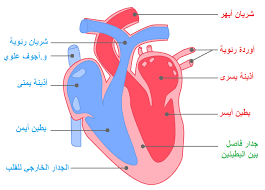 يتكون القلب من: بطينين    وأذينتين
ينبض القلب فيضخّ الدم في الأوعية الدمويّة إلى كافة الأعضاء
الشريان: ينقل الدّم من القلب إلى أنحاء الجسم
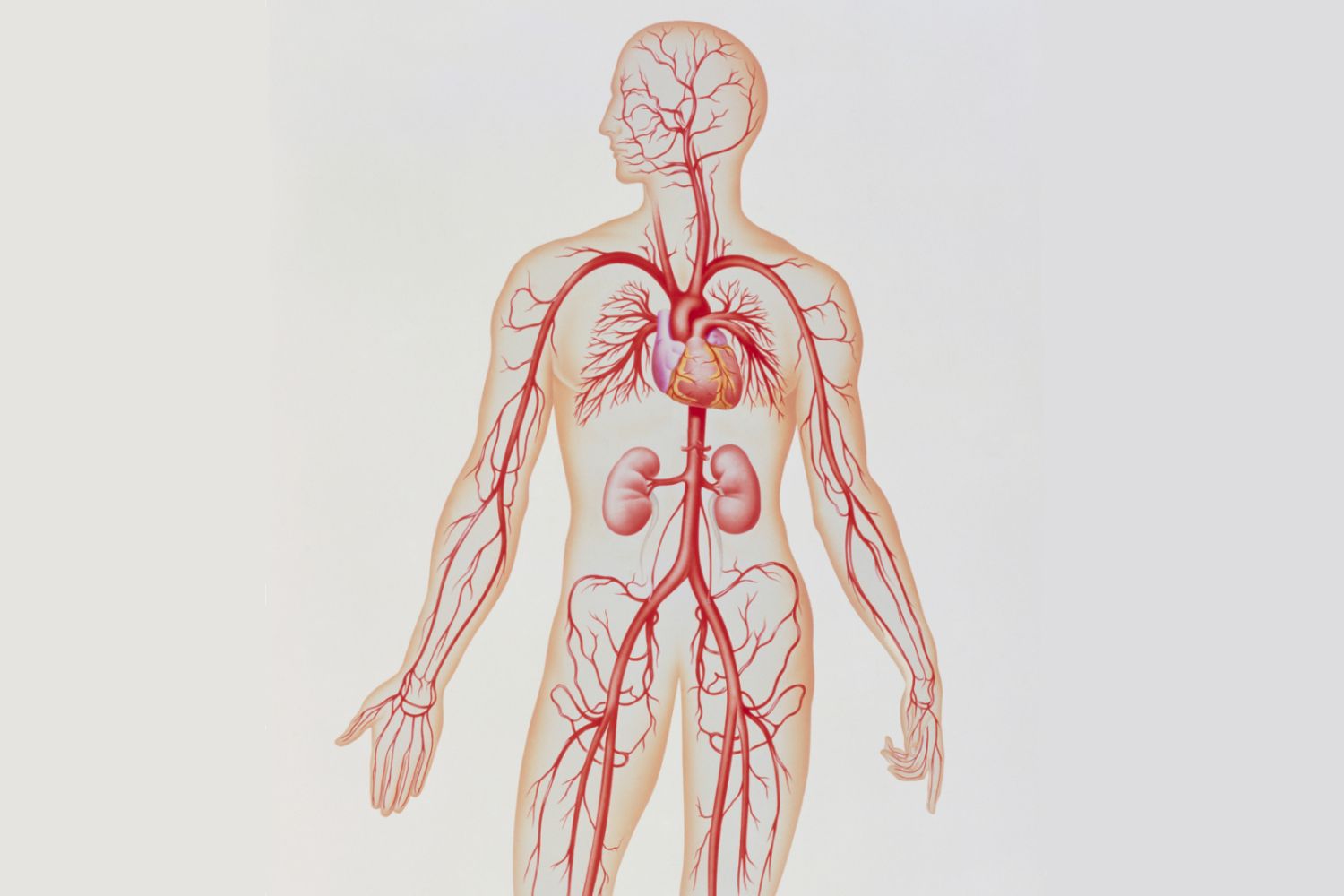 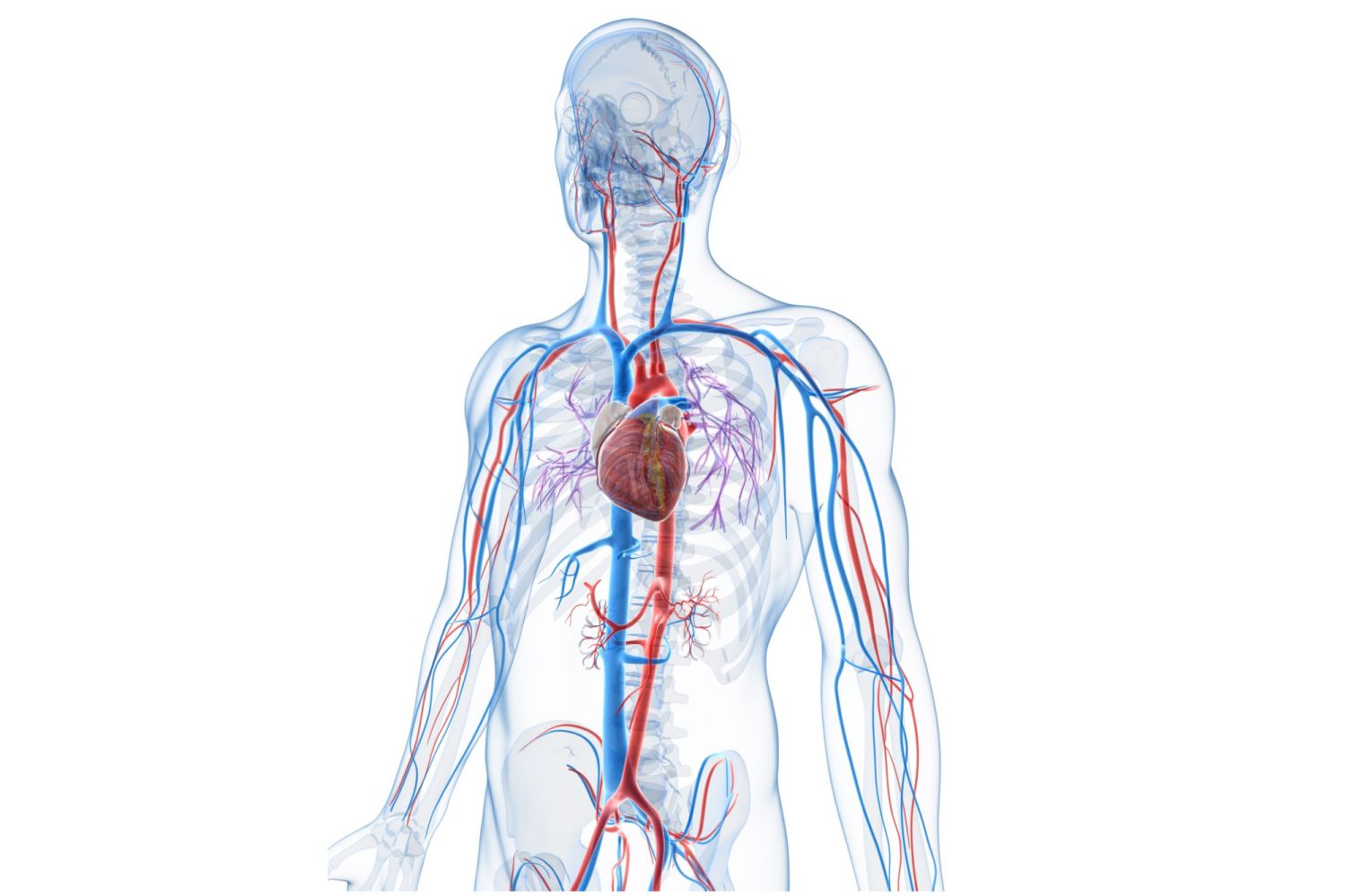 الوريد: ينقل الدم من أنحاء الجسم إلى القلب
:ينقل الدم من القلب لكافة أنحاء الجسم
1- الوريد
2- القلب
3- الشريان
4- جميع الأوعية الدموية
فكّر ثم أجب
ليس من جهاز الدوران:1-القلب  2- الكبد  3- الشريان  4- الوريد
شكراً لحسن إصغائكم